Amos, Isaiah, Jeremiah, Ezekiel
An Overview
By Pedro Figueroa
Focus of Amos
Amos 1:1-2  Time of Uzziah king of Judah and Jeroboam son of Jehoash King of Israel (792-750 B.C.)
    Amos 6:1-7 Their Luxurious Indulgence:  the people of God more interested in comfort than righteousness.  

V.7 Exile predicted  Precursor to Isaiah’s ministry

      Amos 5:24  God’s Call to Righteousness:  Israel’s were selling their brothers into slavery and not meeting the needs of the poor.  Instead they were covering for this lack of righteousness with religious acts.  (see v. 21 -23)     Amos 2: 6-7
Outline of Isaiah
God Judges the Nations   (Ch. 1-35)

God Comforts his People  (Ch. 36-48)

God’s Prince of Peace   (Ch. 49-57)

God’s Program for Salvation  (Ch. 58-66)
Themes In Isaiah
Judgement is Real

God Against Falsehood

God Rules the Nations

Glory is With the Lord
Isaiah Historical Context
[Speaker Notes: Tiglath-pileser III    2Kings 15:19-20  -   known as Pulu in Babylon or Pul in Israel.
Sargon II      2 Chronicles 28:1-27 - covers various events from reign of Tiglath-pileser to Sargon II
Sennacherib  2 Chronicles:29-33, Is 36:1-7, 37:21,35-37 - constant threat to Judah under king Hezekiah]
More Historical Context
Tiglath-pileser III    2Kings 15:19-20  -   known as Pulu in Babylon or Pul in Israel.

Sargon II      2 Chronicles 28:1-27 - covers various events from reign of Tiglath-pileser to Sargon II

Sennacherib  2 Chronicles:29-33, Is 36:1-7, 37:21,35-37 - constant threat to Judah under king Hezekiah
Tiglath- Pileser (Pul)  standing with driver. (British Museum)
Sennacherib Prism
Judgement is Real
Is 1: 2 – 9   Rebellious people

Is 5: 11-13, 22-23  Lack of understanding

Is 28: 7-9  Worldly leadership

Is 29: 1- 4, 13, 15-16  God must respond
God Against Falsehoods
Is 44:9-20 False Idols

Is 40: 18 – 20  False Gods

Is 32: 5- 6  False Teachings

Is 46: 4 – 7  False Reliance
God Rules The Nations
Is 45: 1 – 6  God raises up Cyrus

Is 42: 1- 4  God raises up His servant

Is 23: 8-9  God plans for nations

Is 14: 24 – 27  God has a plan for the world
Glory is With the Lord
Is 43: 1- 13  Glory of God’s Children

Is 2: 1-5 Glory of God’s Kingdom

Is 16: 1- 3  Glory of God’s Power

Is 65: 17 – 20  Glory of God’s Salvation
Isaiah’s Life Story
Isaiah means Yahweh saves

Isaiah ministered for about 60 years (742 – 680 B.C.)

Isaiah may have been tied to royal family of Mannaseh
Names of Isaiah’s children
     Is 7:3  Shear Jashub = a remnant 	will return
     Is 8:1-3 Maher-Shalal-Hash-az = 	quick to the plunder swift to 	the spoil

Went around naked/inner garment only for 3 years  (Is 20:1-4)
Outline of Jeremiah
The Call of Jeremiah  (Ch. 1)
God’s Charges and Judgement  (Chs. 2-25)
Events in the Life of Jeremiah  (Chs. 26-45)
Foreign Nations Judged  (Chs. 46-51)
The Fall of Jerusalem  (Ch. 52)
Themes in Jeremiah
False Religion

God’s Judgement

The Remnant
Jeremiah History
2Chron 34:1-2  Josiah (8 years old)became King 640 B.C. (2Kings22:1-2)
2Chron 34:3-7  Josiah began to seek God 632B.C.  Josiah 16 years old.
Jer 1:1-10 During Josiah’s 13th year.  Jeremiah began ministry in 627 B.C.
       How did Jeremiah begin ministry?  With appointment by God.  This is contrasted to other “prophets, teachers and leaders” in Jeremiah.
False Religion
Jer 2:8-12  Leaders gone astray.
Jer 2:20-25  Israel gone astray.
Jer 5:1-3  Jerusalem in rebellion.
Jer 19:1-5 Israelites burning children as sacrifices.
    What had happened to God’s people?
  2 Chron 34:14-33 Lost Law
    Jer 26:1-24  A few remembered God’s Word and     others did not.
Jer 27:1-3, 12-15, Jer 28:1-5, 15-17  
Jeremiah 36:1-2, 5-6, 8-10, 13-19, 20-24
God’s Judgements
Jer 6: 1-6           Against Jerusalem
Jer 28: 1-9, 17  Against false prophets
Jer 39: 1-7         Against ungodly leaders  	   		           Against the ungodly nations
 Egypt	 46:1-4, 13-15         Damascus  49:23-26
 Philistine  47:1-4	           Edom   49:7-10
 Moab	 48:1-3	           Babylon 50:1-5,18-21
Remnant
Jer 6:9         God gleans the remnant
Jer 29:1-11 God has plans for the remnant (written      		within days of captivity)
Jer 31:7, Jer 33:14-18 God saves the remnant
Jer 39:9       God directs the remnant
Jer 40:11     God abundantly blesses the remnant
Jer 42:1-3, 15, 19  God releases the remnant
Jer 43:4-7, 44:14
Jer 50:20     God forgives the remnant
History
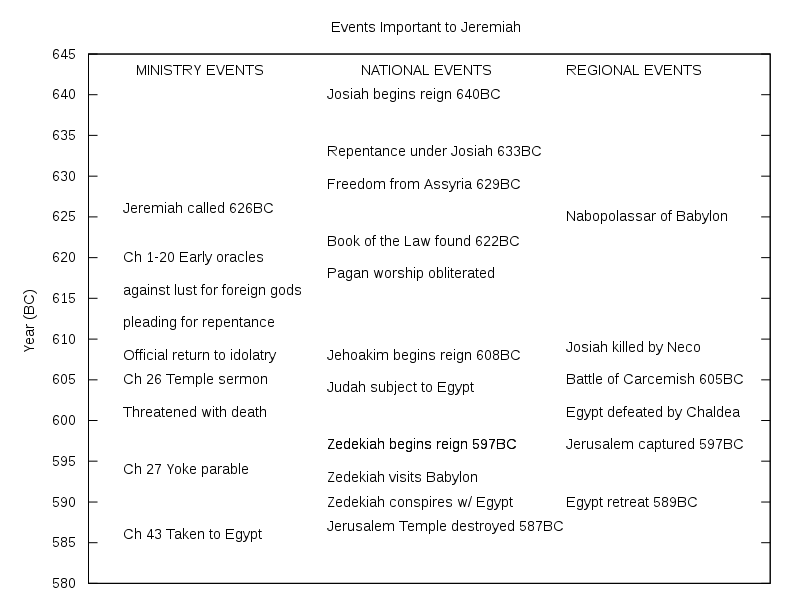 Key Life Events: Jeremiah
Jer 16:1-4 Forbidden to marry or have children

Jer 37: 1-5, 11-21  Imprisoned

Jer 40: 1-6  Freed
Symbolism
Jer 1:11-16   	 The Almond Tree
Jer 13:1-11  	 The Linen Belt
Jer 13:12-14 	 The Wineskins
Jer 18:1-10    	 The Potter’s House
Jer 19:10-13 	 The Jar
Jer 24:1-10   	 The Figs baskets
Jer 27:1-8     	 The Yoke
Jer 32:1-41    	 The Field
Jer 43: 8-13   	 The Stones
Jer 34:1-7, Tablet of Lachish 588 B.C.
Archaeology
Lachish Letters.  
 
The Lachish Letters   588 BC    6 letters on clay shards
 
Send an army of relief or the city will fall to Nebuchadnezzar
 
The light at the top of Azekah just went out, and we are next   Jeremiah 34:6,7
 
Within two days, the author of this letter was killed.  Two years later, Jerusalem fell.
Ezekiel Outline
Judah Denounced  
	Ch 1-24     (593-588 B.C.)  Before fall of 			        Jerusalem

II.  Oracles Against Foreign Nations 
	Ch 25-32    (587-571 B.C.)

Future Restoration 
	Ch 33-48    (585-573 B.C.)  After fall of 			          Jerusalem
Ezekiel’s Place in History
Judah Denounced
Lord’s Watchman   	Ez 3:16-21
Jerusalem Replica  	Ez 4:1-5
Sharp Sword           	Ez 5:1-4, 9-12
Temple Glory Departs Ez 10:15-19
Judgement   		Ez 14:12-14
Unfaithful bride  	Ez 16:1-15
Oracles Against Foreign Nations
Ammon  Ez 25:1-4  Rejoiced over Israel’s 			suffering
Edom  Ez 25: 12-13  Took revenge on Judah
Tyre  Ez 28:1-3  Took place of God
Philistia  Ez 25:15  Sought to destroy Israel

Egypt  Ez 29:17-20  Egypt boasted (v.9)
Future Restoration
New Life  Ez 37:1-10  
New Heart  Ez 36:24-28,36
New Temple Ez 40-43